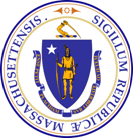 Non-Emergency Human Service Transportation Task Force
Executive Office of Health & Human Services

April 28, 2022
1:00 - 2:30 pm

Zoom
1
Agenda
Welcome
Approval of 2/14 Meeting Minutes
Overview of HST Eligibility Determination Process
HST Consumer Complaint Process
Upcoming Meetings and Events
Task Force’s Charge
Legal Authority: Section 134 of Chapter 24 of the Acts of 2021

Task Force on Non-Emergency Human Service Transportation

Goal: Explore ways to better collaborate, improve service, and achieve operational and cost efficiencies through the brokerage system and provide the highest quality outcomes for consumers utilizing these services in the Commonwealth.

The Task Force shall make recommendations and propose guidelines on non-emergency human services transportation with the goal of examining and better understanding the human services transportation brokerage program and identifying opportunities for improved service and productivity that provides a strong safety net for vulnerable populations in both rural and urban areas.

The recommendations and guidelines shall include, but not be limited to:
the use of existing routes when available,
the provision of bus passes to eligible individuals, and
the need to have strong, transparent, and consistent cost allocation systems in place to ensure that the capital and operating costs for both the brokerage and public transit systems are assigned to the appropriate cost center for reimbursement.

The recommendations and guidelines shall be used by the Human Services Transportation office to develop non-emergency human services transportation broker services.

The Task Force shall file a report of its study and its recommendations with the Clerks of the House of Representatives and Senate, the House and Senate Committees on Ways and Means, the Joint Committee on Transportation, the Joint Committee on Children, Families and Persons with Disabilities, the Secretary of Health and Human Services and the Secretary of Transportation not later than December 1, 2022.
Overview of HST Eligibility Determination Process
Elizabeth Sandblom
Deputy Assistant Commissioner for Operations
Department of Developmental Services

Rosana Senise
Director, Quincy Enrollment Center, MassHealth

Lisa Gardner
Director, Systems and Enrollment Operations, MassHealth

Keith West
Director Provider Experience, Maximus
HST Consumer Complaint Process
Sharna Small Borsellino
Director, Human Service Transportation Office
Executive Office of Health and Human Services
Upcoming Meetings and Events
Two virtual public listening sessions have been organized to gather feedback from HST consumers on their ridership experiences since the new contracts with MART and GATRA went into effect on July 1, 2021.
Consumers will have an opportunity to share their experience with the new technologies introduced to improve customer service, such as smart phone apps and self-service web portals to facilitate transportation scheduling and the reporting of complaints.
Upcoming Meetings and Events (cont.)